Trinity Lutheran ChurchNorman, Oklahoma – www.tlcnorman.orgThe Epistle of JamesTheme:
 “The Testing of Your Faith” Date: 9-3-23Lesson: 25  - Chapter 3:17-18
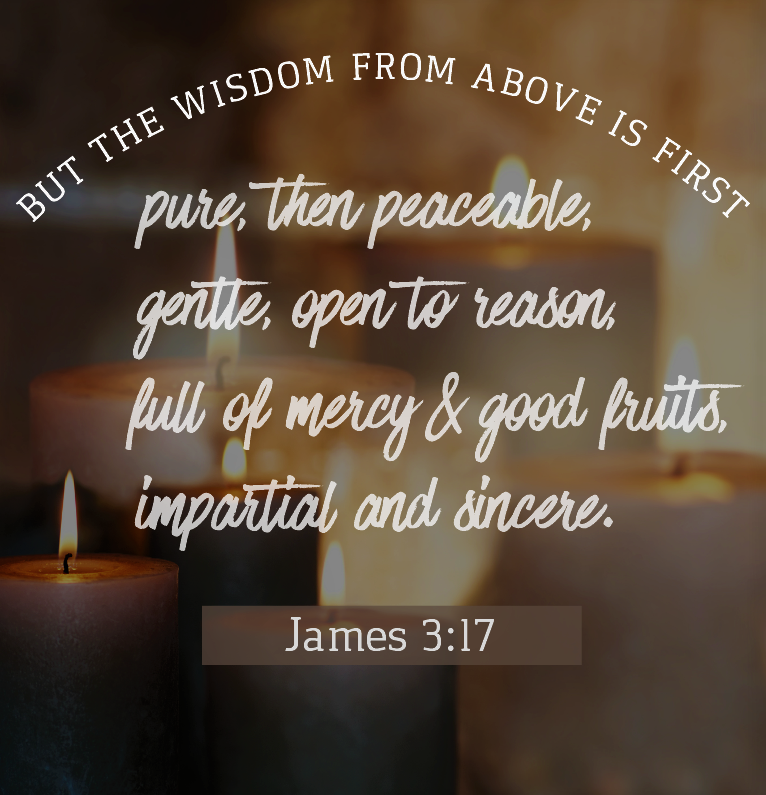 TEXT AND STUDY NOTES 
(17) But the wisdom from above is first pure, then peaceable, gentle, open to reason,
 full of mercy and good fruits, impartial and sincere.
 
 (18) And a harvest of righteousness is sown in peace by those who make peace. 
(Prov 11:18;     Is 32:17;     Hos 10:12;   Amos 6:12;   
 Mt 5:9;      Lk 2:40,52;   6:36;   21:15 
Acts 6:3,10;     Rom 11:33;  12:9;  14:19;    
1 Cor 1:17-24,30;    2:1-7;  
 Gal 6:7,8;    Eph 1:8,17;   3:10;    Php 1:11,17;   2:3;   
 Col 1:9;   2:3;   3:16;      Heb 12:11;  
 Rev 5:12;  7:12)
Commentary on James – “The Epistle of Faith”
 – Dr. David Scaer - CPH
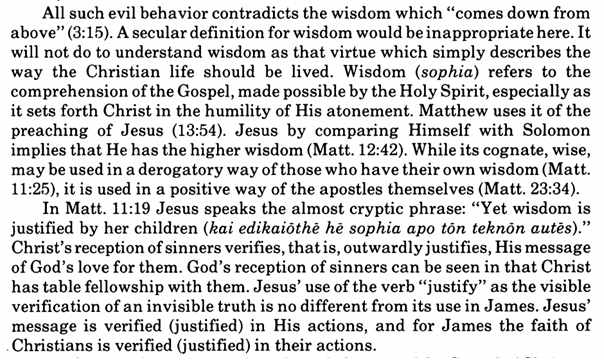 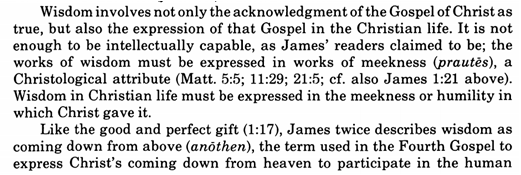 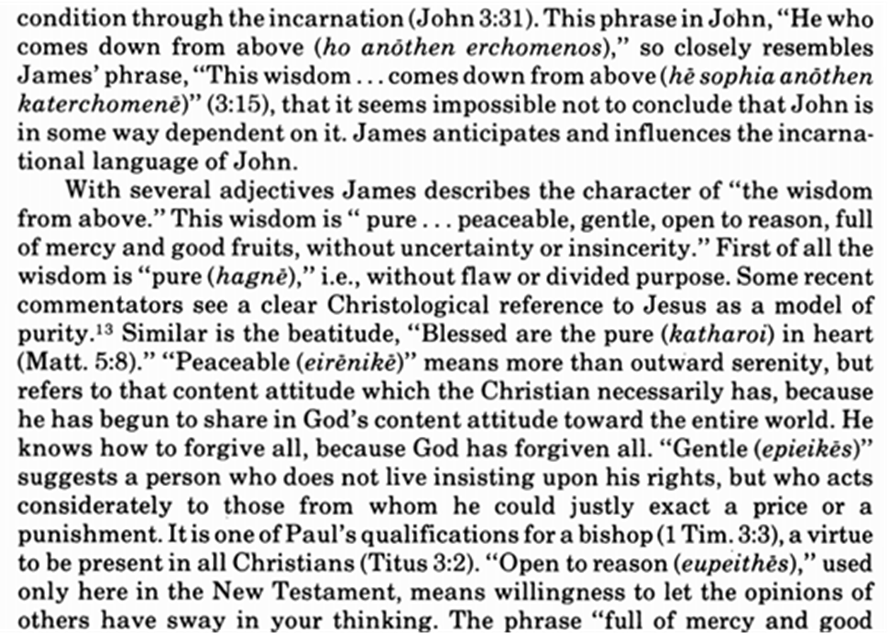 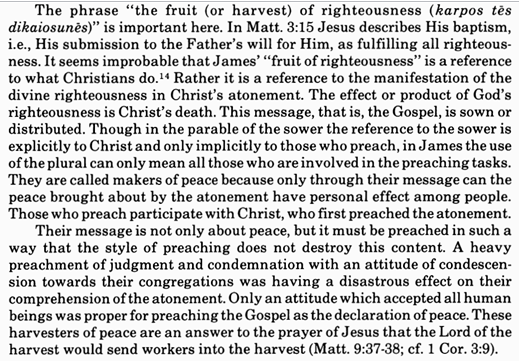 LIFE  APPLICATION
How does one acquire 
the wisdom from above and a harvest of righteousness?
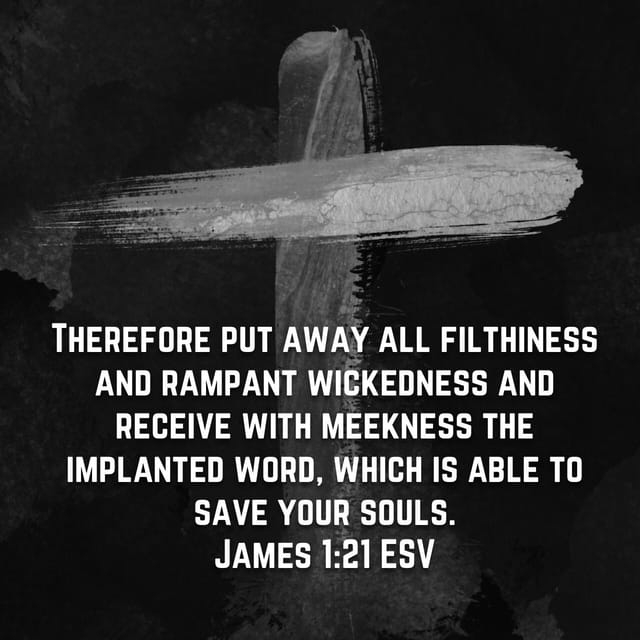 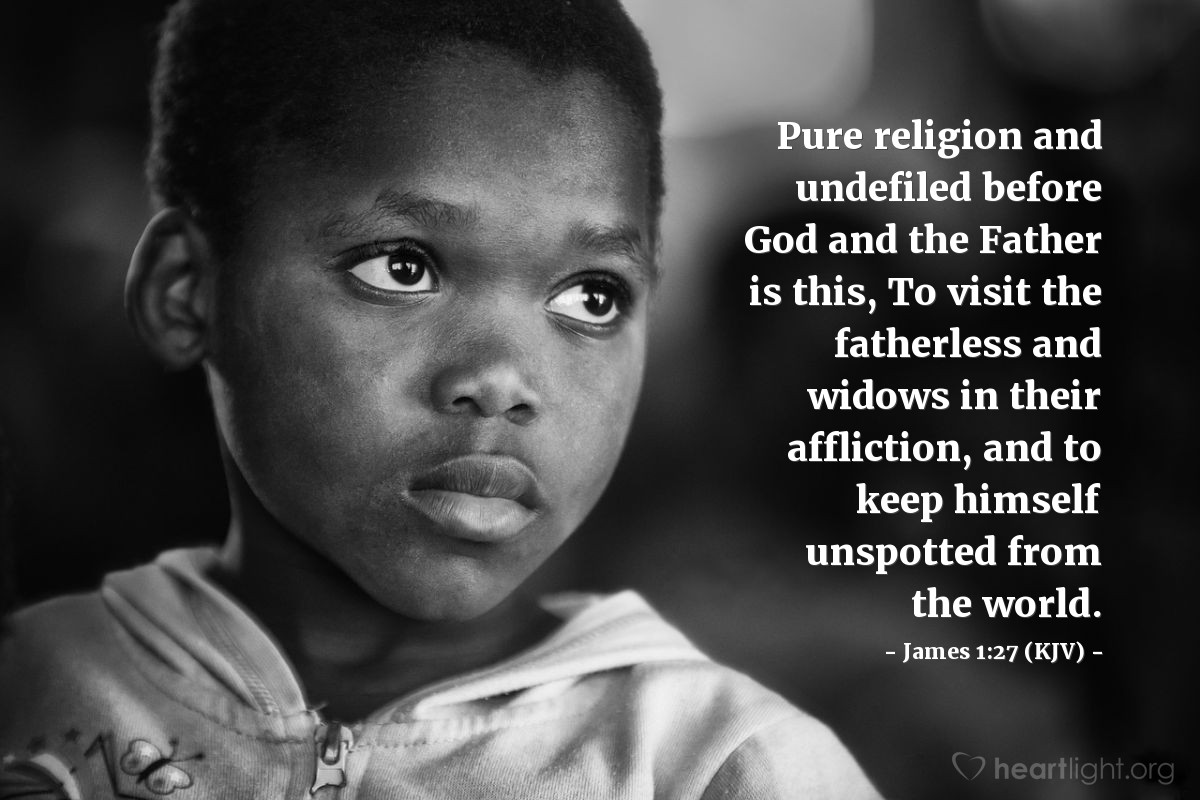 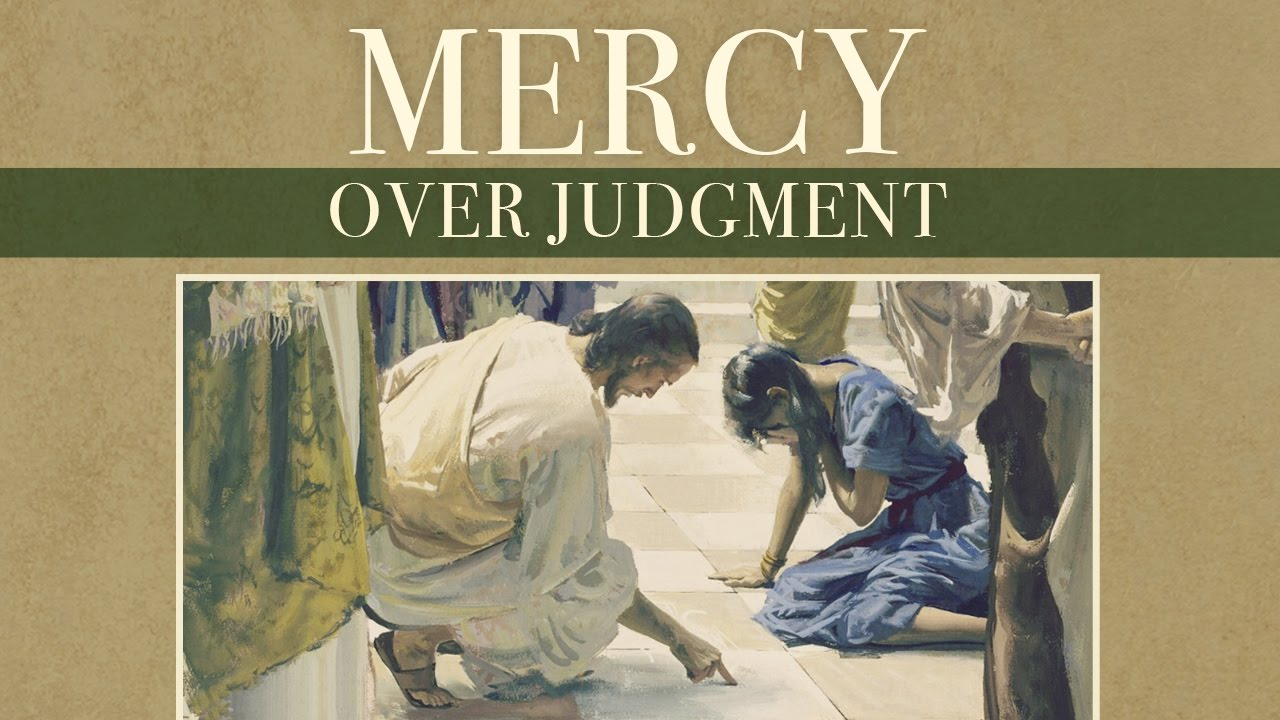